①構成
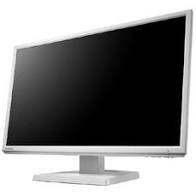 HDMI
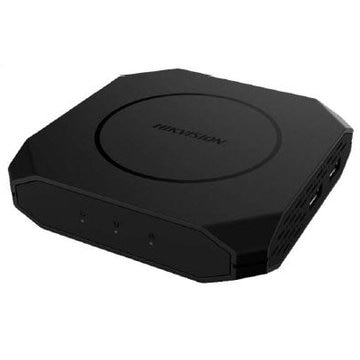 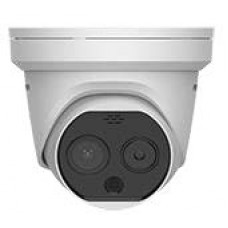 LAN
LAN
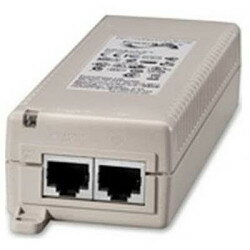 LCD-AH221EDW
21.5型ﾜｲﾄﾞ液晶ﾃﾞｨｽﾌﾟﾚｲ　ﾎﾜｲﾄ
PD-3501G/AC-JP
1ﾎﾟｰﾄ PoE(15.4W)ｲﾝｼﾞｪｸﾀ
DS-2TD1217B-3/PA
体温計測対応ﾀﾚｯﾄ型2眼ｻｰﾏﾙｶﾒﾗ
DS-7104NI-Q1/SSD(1T)
4ch超小型SSD内蔵ﾈｯﾄﾜｰｸﾋﾞﾃﾞｵﾚｺｰﾀﾞ
②構成
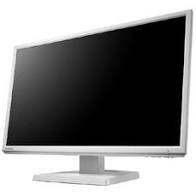 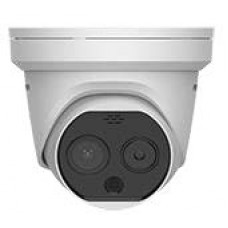 LAN
HDMI
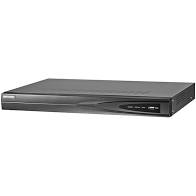 DS-2TD1217B-3/PA
体温計測対応ﾀﾚｯﾄ型2眼ｻｰﾏﾙｶﾒﾗ
DS-7604NI-K1/4P-0
4chﾚｺｰﾀﾞｰ HDD無し 4ﾎﾟｰﾄPoE内蔵
LCD-AH221EDW
21.5型ﾜｲﾄﾞ液晶ﾃﾞｨｽﾌﾟﾚｲ　ﾎﾜｲﾄ
※オプション
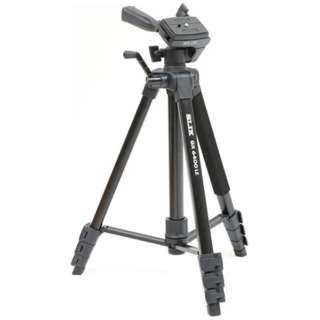 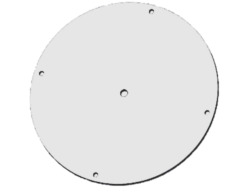 DS-2908ZJ
三脚ｵﾌﾟｼｮﾝ ﾀﾚｯﾄｶﾒﾗ台ﾌﾟﾚｰﾄ
GX6400LE
三脚